Dual Credit
What is Dual Credit?
Opportunity for HS students to enroll in public post-secondary institutions in SD and earn credits toward HS diploma and post-secondary degree/certificate.

Courses are offered by post-secondary faculty, governed by post-secondary institution's policies, and follow the post-secondary institution’s processes for admissions, registration, billing and grade reporting.

Available to students in grades 11 and 12.
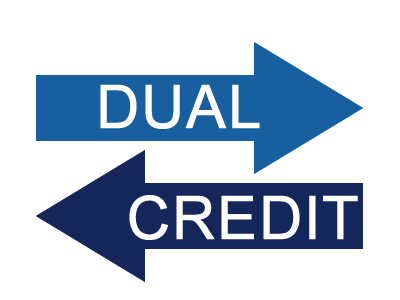 Student Requirements to take Dual Credit Courses
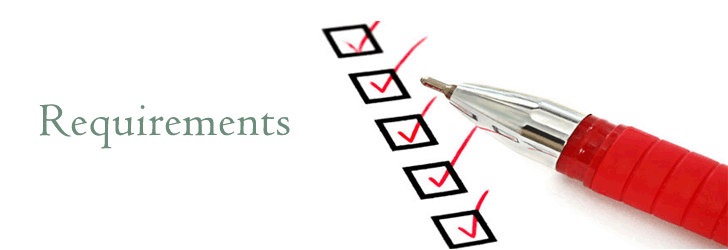 Seniors:  
Rank in upper ½ of class, or
Obtain an ACT score of 21, or
Earn a cumulative GPA of 3.25 or higher

Juniors
Rank in upper 1/3 of class, or
Obtain an ACT score of 24, or
Earn a cumulative GPA of 3.5 or higher
Students can take a 
maximum of
9 credits per semester.
Cost of Dual Credit Courses
$48.33 per credit (subject to change)

Students are responsible for the $48.33 per credit cost and any required textbooks or related course material(s).

In comparison, students attending a post-secondary institution are paying $200 per credit at tech. schools and $300 per credit at the state’s public universities.

Students are billed directly from the college/technical institute from which credit was registered.  Depending on the institution, some bills may be issued electronically or by mail.
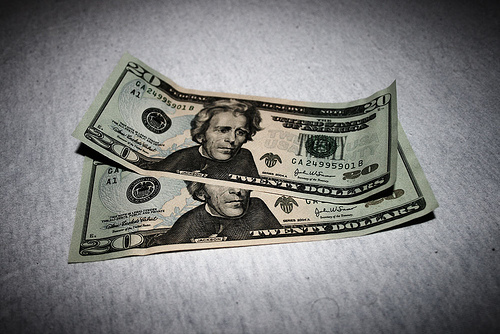 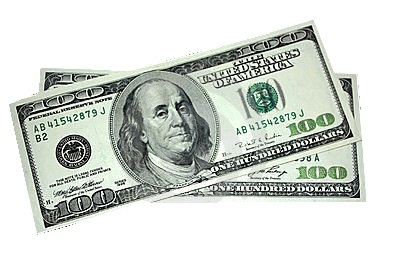 VS.
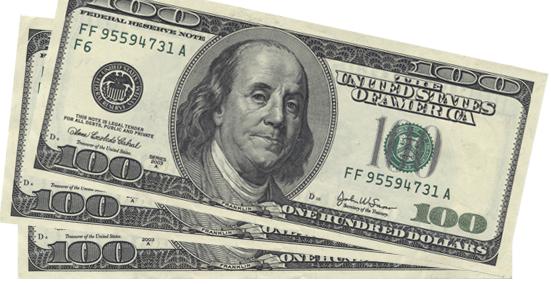 High School Credit vs. Post-Secondary Institution Credit
Courses taken that are worth 3 college credits will be granted 1/2 high school credit.  

Post-Secondary courses that hold any other credit value will be brought to administration for them to decide how much high school credit will be granted.
Replacement Courses
Post-secondary courses that have the ability to replace one of our high school courses offered will be considered by the administration; however, most of the post-secondary courses offered will be considered elective courses.  

Possible examples may include the following:  
Composition 1
College Algebra
History
America Government
Transferability of Credit(s)
Students MUST understand that there is a possibility that their future university or technical institute may not accept their dual credit course credits. It is the student’s responsibility to check with any postsecondary institution they are considering attending to inquire about transfer of credit.

Mr. Schmidt could help with this.
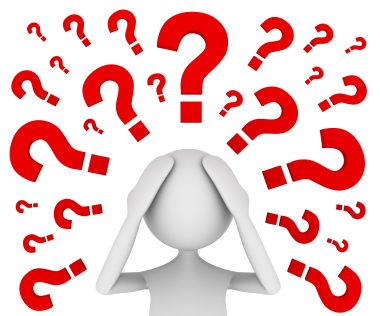 NCAA Eligibility
Students understand that if they intend to become certified by the NCAA Clearinghouse, dual credit coursework could have an impact on scholarship eligibility. Students are highly encouraged to cover this in detail with their school counselor to ensure eligibility is not compromised.

There has been conflict between accepting dual credit courses as required coursework toward graduation under NCAA rules and regulations.
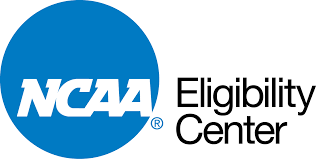 Impact on Future Financial Aid
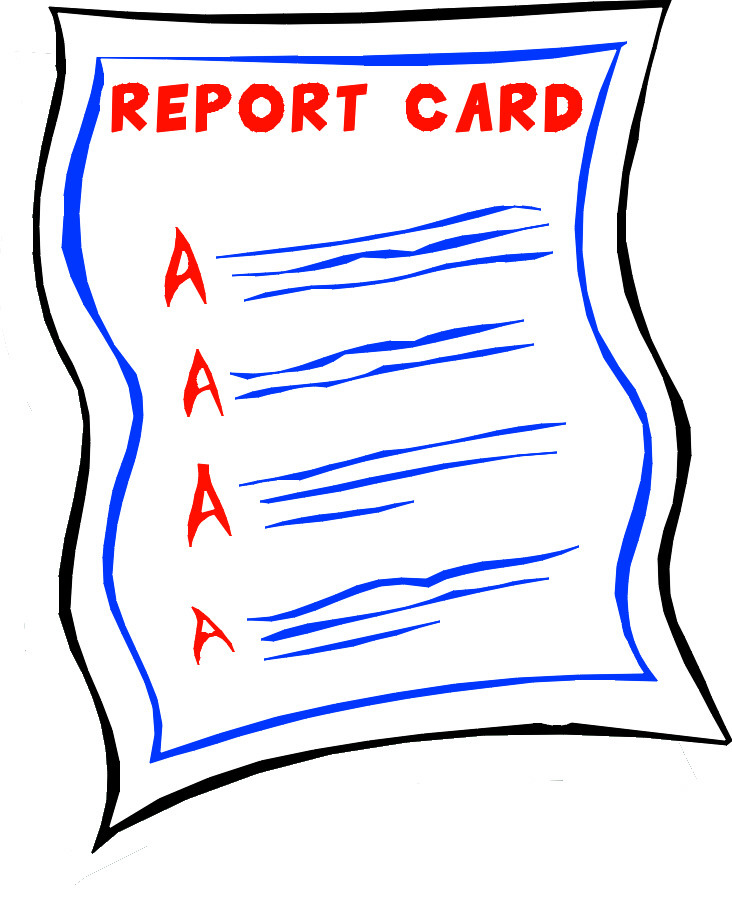 Students understand that there is a possibility that their eligibility to obtain Student Federal Financial Aid in the future may be impacted by their participation in dual credit coursework.

Grades are key here.
Academic Achievement
Students MUST understand that completing the coursework with a grade lower than a “D” may warrant them to be placed on Academic Probation when entering their post-secondary institution of choice following High School. 

Obtaining passing grades is CRUCIAL!

Grades will be recorded on students’ transcripts after a copy of the official grade report from the respective institution is received.

College credit will be stored online.
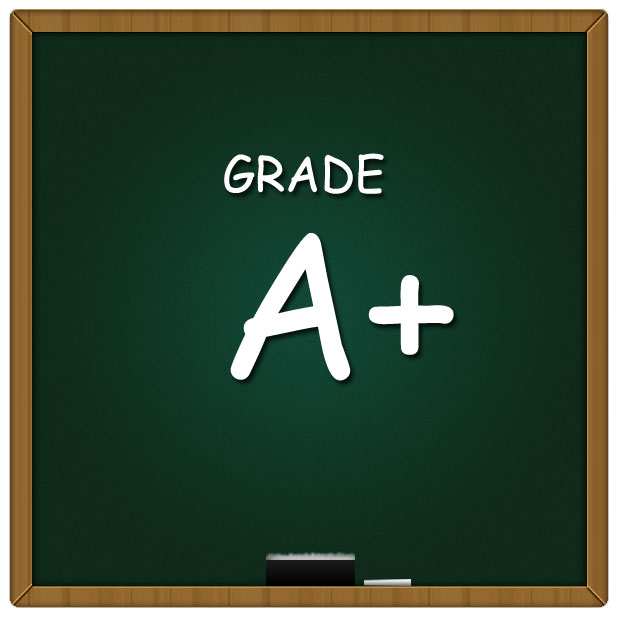 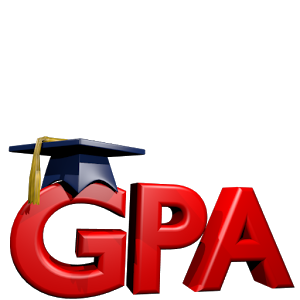 Transcription of Credit at Summit High School
Students MUST understand that dual credit enrollment grades will be entered onto their high school transcript and will be utilized in calculating GPA and class rank.
Grade Point Average Implications at Post-Secondary Institute of Choice
Students MUST understand that the grade received will be used in the calculation of their GPA at the postsecondary level once they’ve enrolled.
 
Exceptions to this would be in the case of a postsecondary institution who does not allow transfer of the credit.
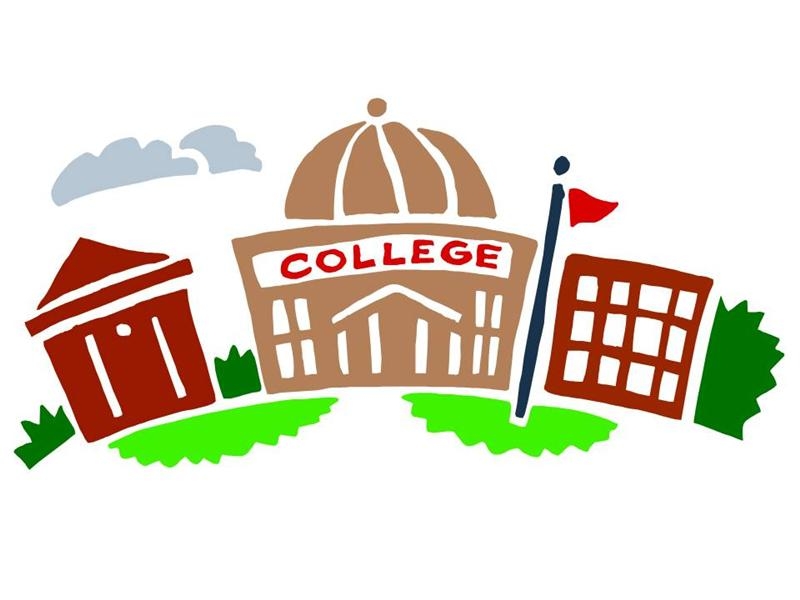 Grade Implications for SDHSAA Eligibility
Students MUST understand that grades from and enrollment in dual credit courses will be factored into eligibility requirements for athletics and activities.
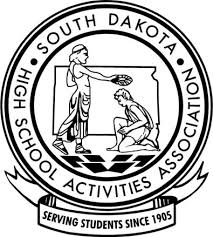 Responsibility for Completion of Course Requirements
Students MUST understand that they are fully responsible for completing the requirements of all dual credit courses. This would include attending dual credit classes even when the local high school classes are not in session.
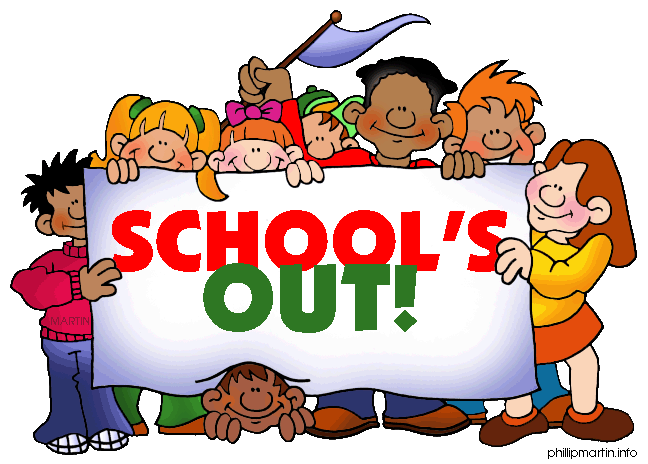 What does Dual Credit look like at Summit High School?
Online learning environment
Coursework completed Independently.
Questions should be asked by student to professor by e-mail or phone.
Students are given a period during the day in study hall to work of class
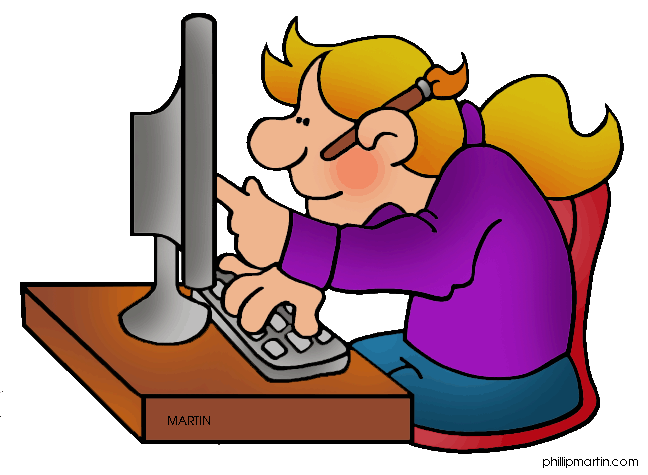 Available Courses
Courses available for students to take can be found at the following website:  http://www.sdmylife.com/educators/advanced-education-op-portunities/
Grading Procedures
The courses are post secondary level content with corresponding expectations of the student. 
HS Students will be graded as any college-level student and held to the same expectations.
Dropping a Dual Credit Course
First, student should contact Mr. Schmidt to notify them of drop desires.
If the student already has a study hall, you must find another Summit High School Class to take.
Student MUST abide by the drop policy of the institution providing the course.
It is the students’ responsibility to be aware of the “drop with refund” dates.
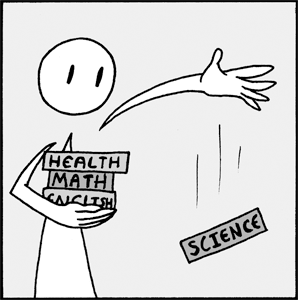 Withdrawal from a Dual Credit Course
First, students should contact Mr. Schmidt to notify of withdrawal desires.

Then, student must contact the Dual Credit contact at the university offering the course to complete the withdrawal process.  

It is the students’ responsibility to be aware of the withdrawal dates of the institution from which they are taking classes.  

Note:  Students who stop attending class without processing an official withdrawal will stay on the course roll and will be assigned an “F” for the course.

Under BOR institutions, students are limited to 6 withdrawals in their undergraduate career, including DC courses.  Further withdrawals will be assigned a failed grade.  

Students who fail a course through the DC program are possibly no longer eligible to participate, absent a showing of good cause.
Things for HS Students to Consider…
Classes will require students to study more.

Classes will require students to read more.

Classes will challenge students to develop and use critical thinking skills and in-depth analysis and comprehension, and to be more responsible for their learning.
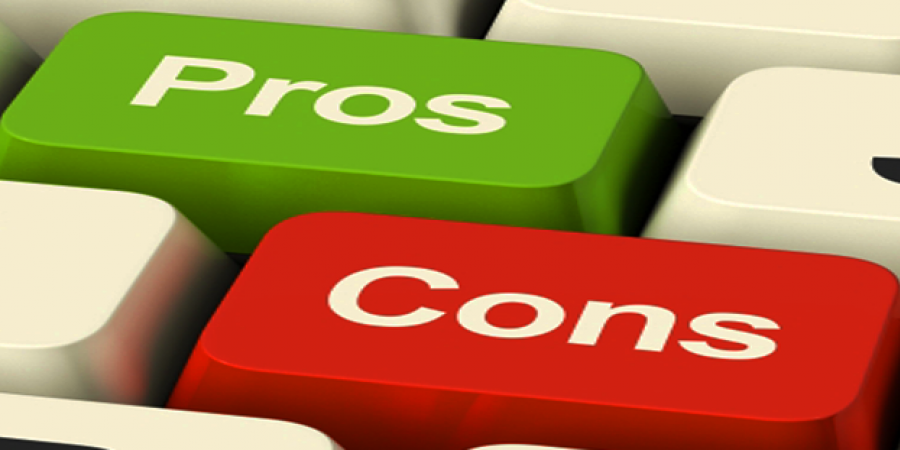 How do students register?
Step 1:  Meet with Mr. Schmidt to discuss whether you are a good candidate for Dual Credit courses.

Step 2:  Complete the registration form for Technical School or SDBOR School.

Registration dates will be announced.
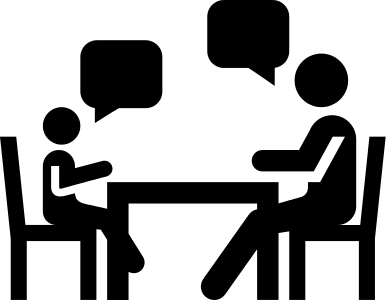 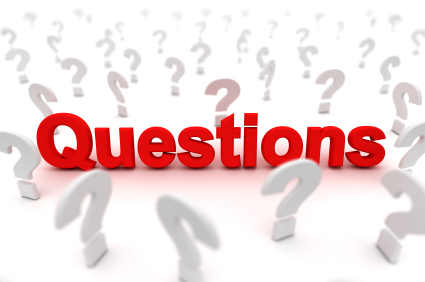